EXAMINATION OF A newborn+ APGAR SCORE
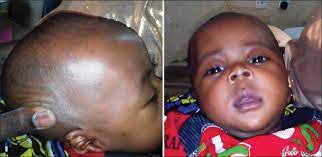 Head to Toe examination
FONTANELLE- bulging?  Sunken?


HEAD- shape, symmetry
HEAD TO TOE EXAMINATION
EYES- symmetric pupils? Normal reflex?
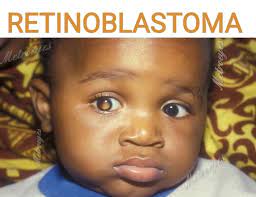 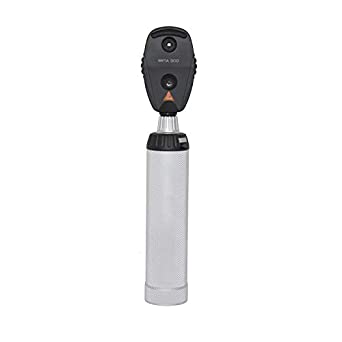 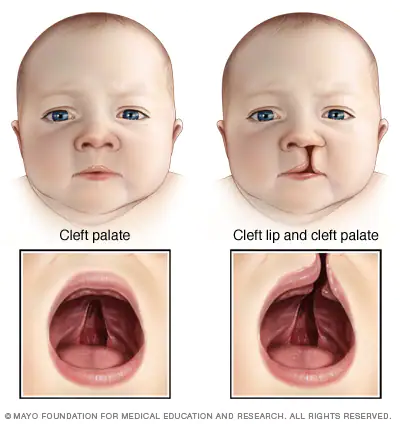 HEAD TO TOE EXAMINATION
PALATE-palpate- cleft palate? 


EARS- present? Abnormalities
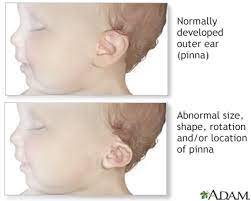 HEAD TO TOE EXAMINATION
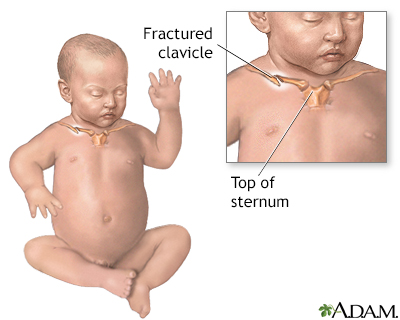 CLAVICLES- palpate- defect?

HEART- murmurs? Regular?

ABDOMEN- hepatosplenomegaly? Umbilicus?

FEMORAL PULSE- present on both sides
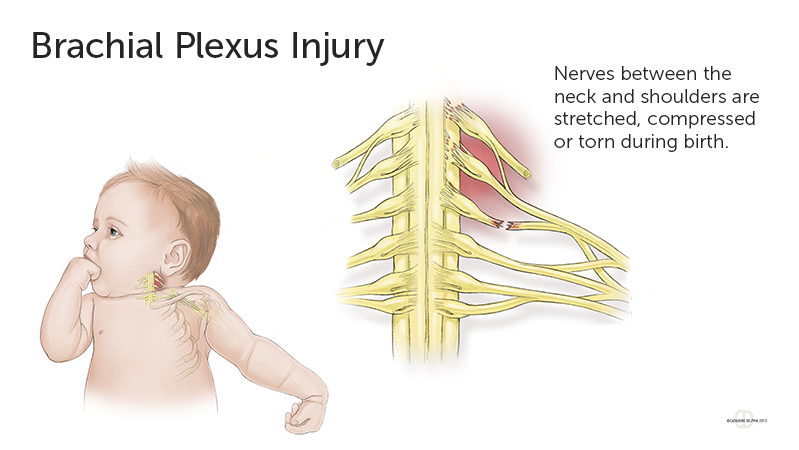 HEAD TO TOE EXAMINATION
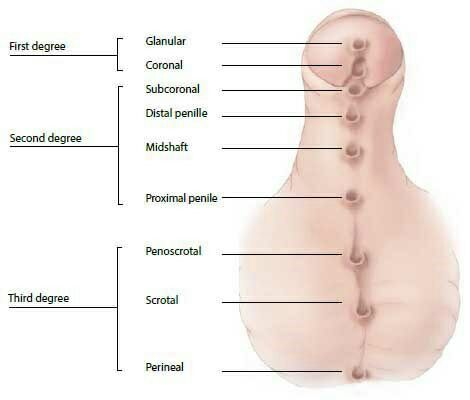 GENITALS- present? Urethra? Testes?
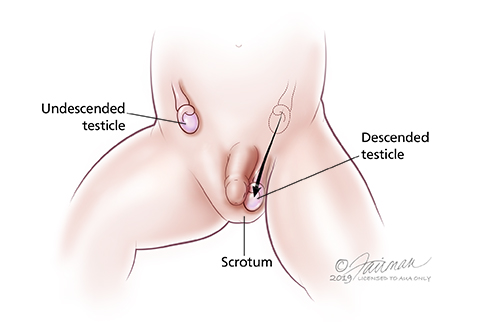 HEAD TO TOES EXAMINATION
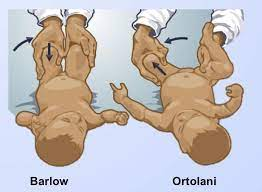 HIPS EXAMINATION- assymetry? Length?
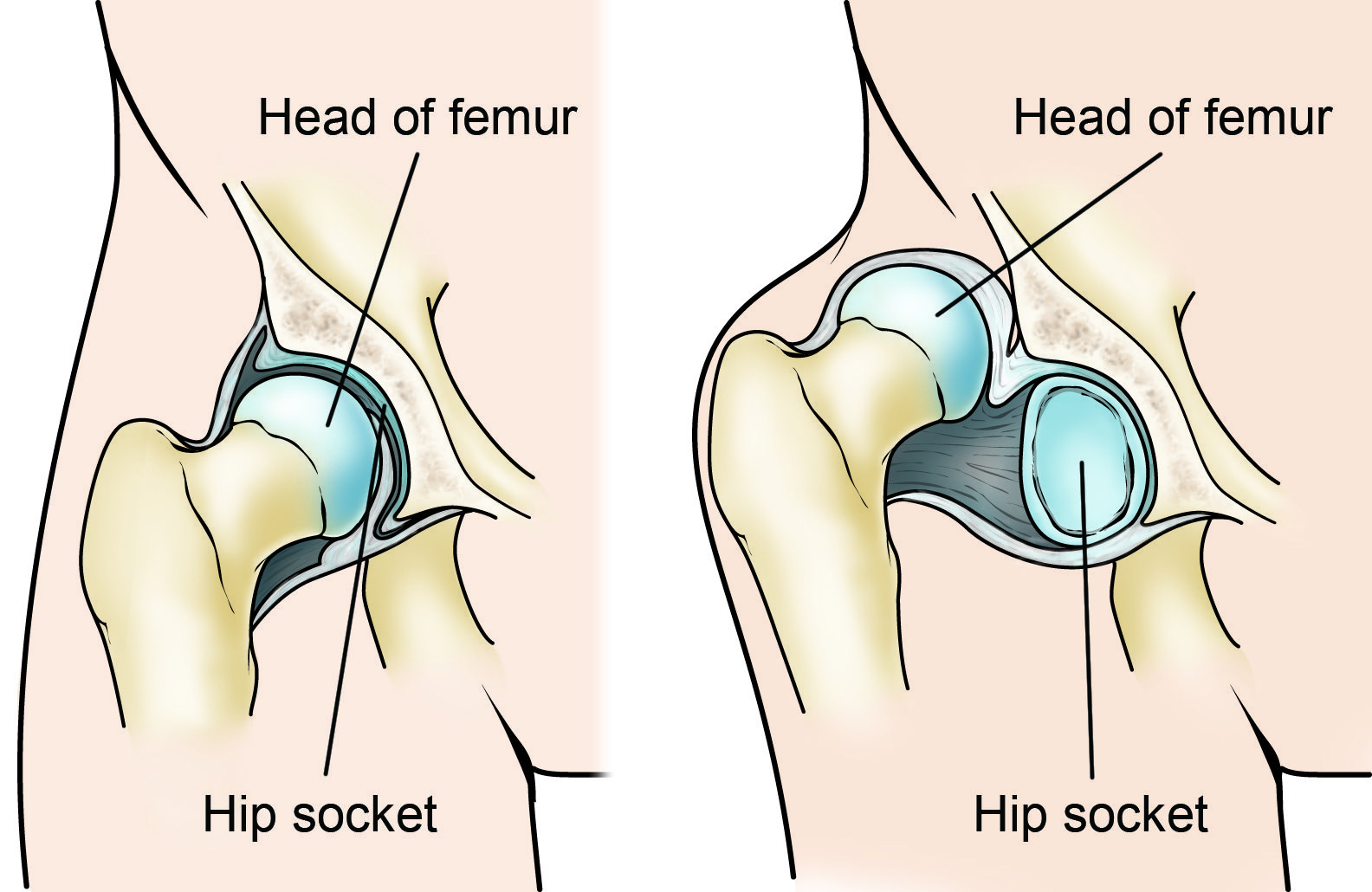 Head to toe examination
TONUS

MOROREFLEX

BABINSKI
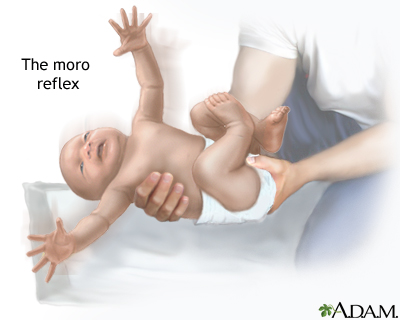 Head to toe examination
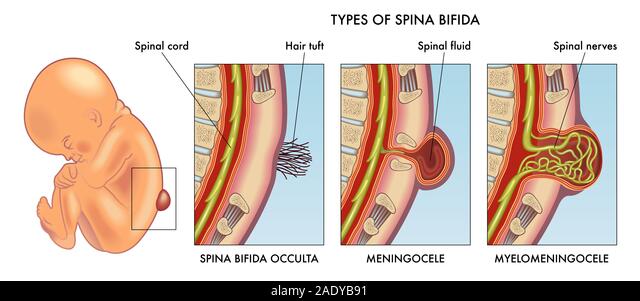 SPINE- symmetric? Tuft of hair?




LUNGS- breathsounds? Symmetry? 
ANUS- present?
HEAD TO TOE EXAMINATION
IN SUMMARY
APGAR ScORE  At: 1 MIN + 5 MIN AFTER BIRTH
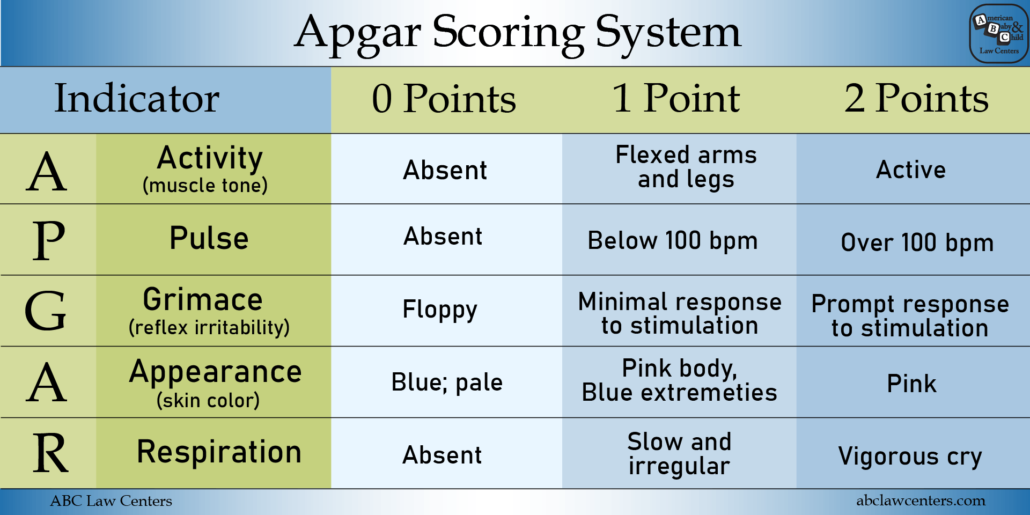